Table 1 Study characteristics of 86 case patients (HIV seroconverters) and 324 age-matched control subjects
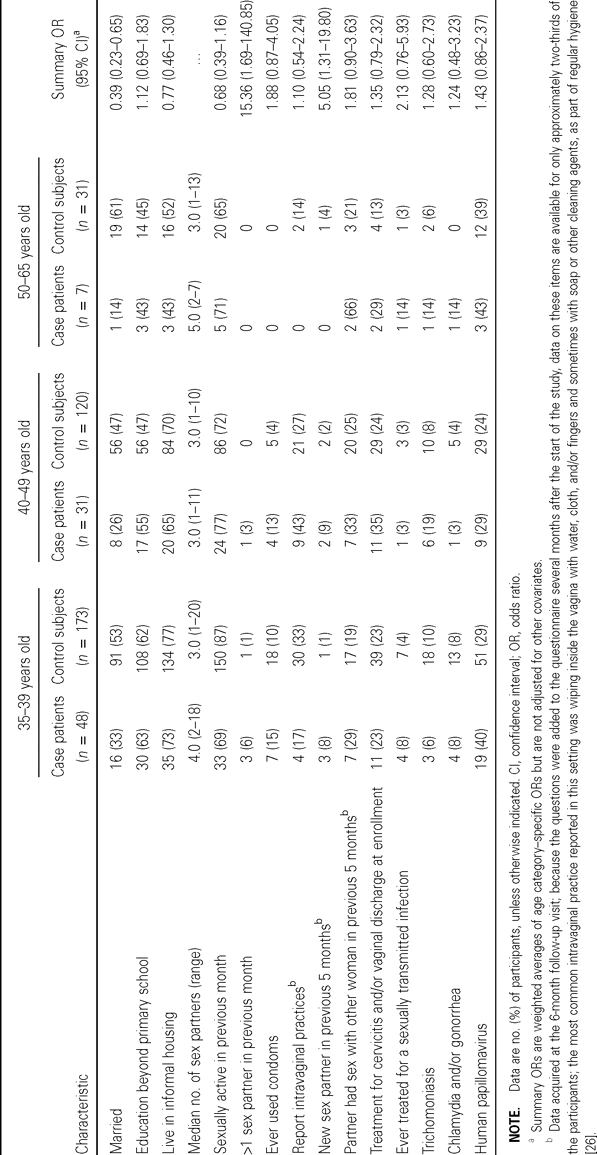 J Infect Dis, Volume 192, Issue 8, 15 October 2005, Pages 1372–1380, https://doi.org/10.1086/462427
The content of this slide may be subject to copyright: please see the slide notes for details.
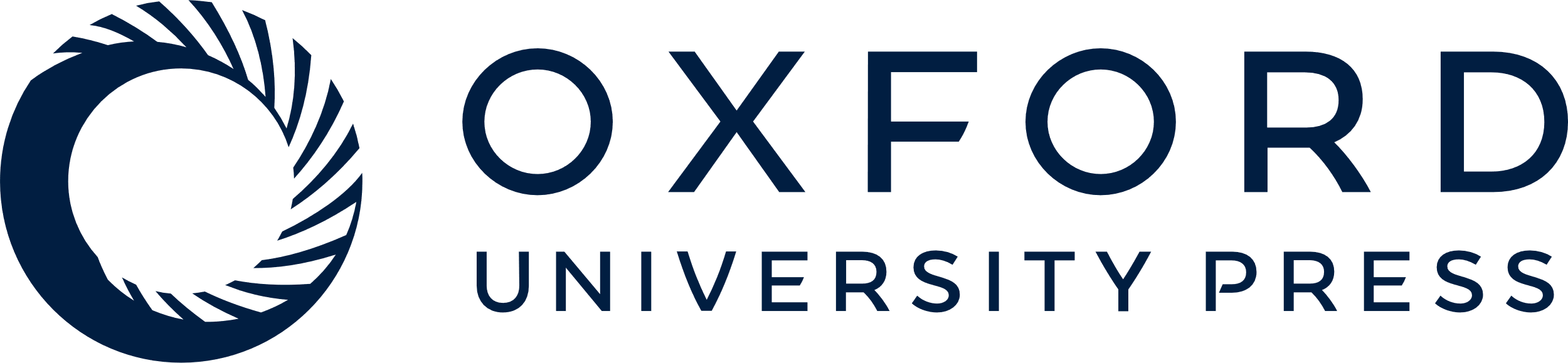 [Speaker Notes: Table 1 Study characteristics of 86 case patients (HIV seroconverters) and 324 age-matched control subjects


Unless provided in the caption above, the following copyright applies to the content of this slide: © 2005 by the Infectious Diseases Society of America]
Table 2 Diagnosis of bacterial vaginosis by Amsel and Nugent criteria at enrollment in 86 case patients (HIV ...
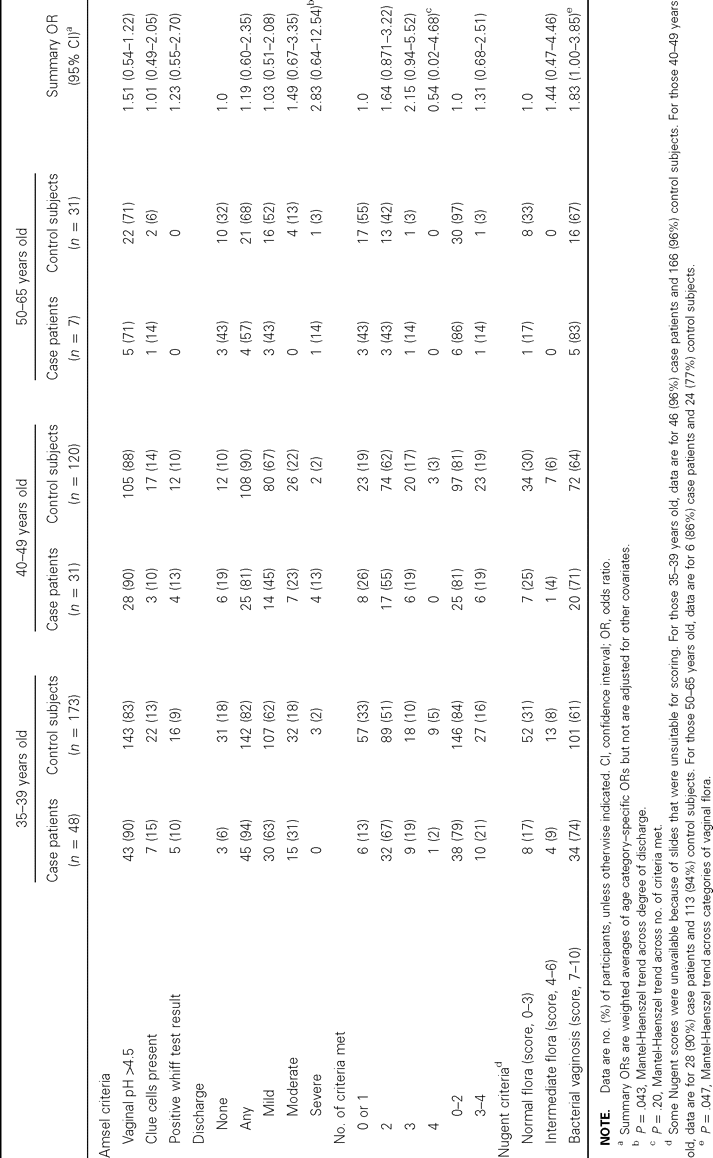 J Infect Dis, Volume 192, Issue 8, 15 October 2005, Pages 1372–1380, https://doi.org/10.1086/462427
The content of this slide may be subject to copyright: please see the slide notes for details.
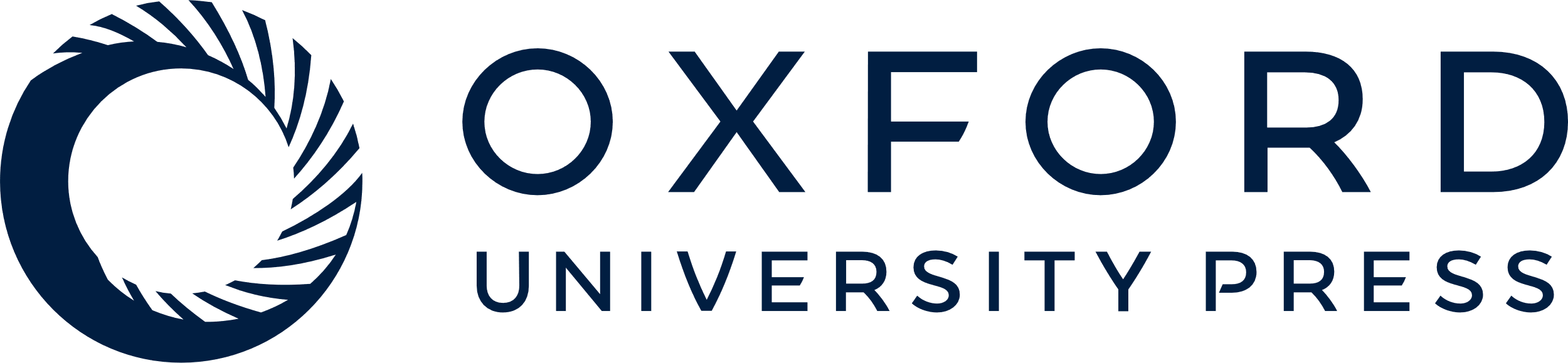 [Speaker Notes: Table 2 Diagnosis of bacterial vaginosis by Amsel and Nugent criteria at enrollment in 86 case patients (HIV seroconverters) and 324 age-matched control subjects


Unless provided in the caption above, the following copyright applies to the content of this slide: © 2005 by the Infectious Diseases Society of America]
Table 3 Predictors of bacterial vaginosis diagnosed on the basis of a Nugent score of 7–10 in 324 control subjects
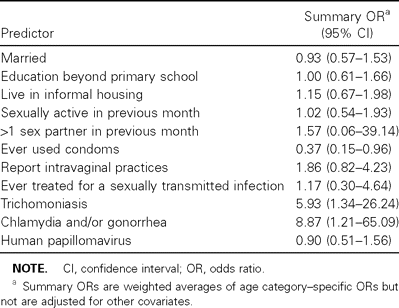 J Infect Dis, Volume 192, Issue 8, 15 October 2005, Pages 1372–1380, https://doi.org/10.1086/462427
The content of this slide may be subject to copyright: please see the slide notes for details.
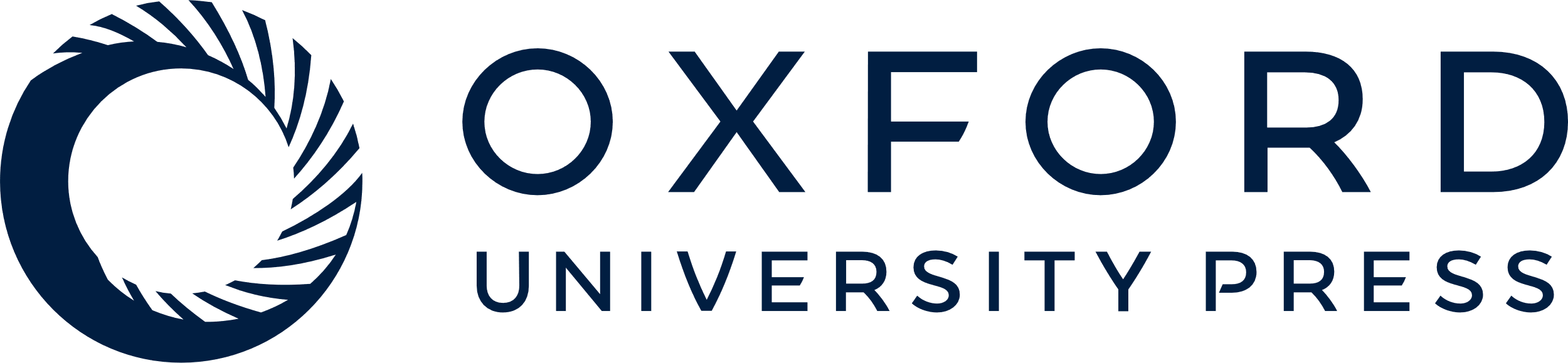 [Speaker Notes: Table 3 Predictors of bacterial vaginosis diagnosed on the basis of a Nugent score of 7–10 in 324 control subjects


Unless provided in the caption above, the following copyright applies to the content of this slide: © 2005 by the Infectious Diseases Society of America]
Table 4 Associations between HIV seroconversion and bacterial vaginosis (Nugent score, 7–10), adjusted for selected ...
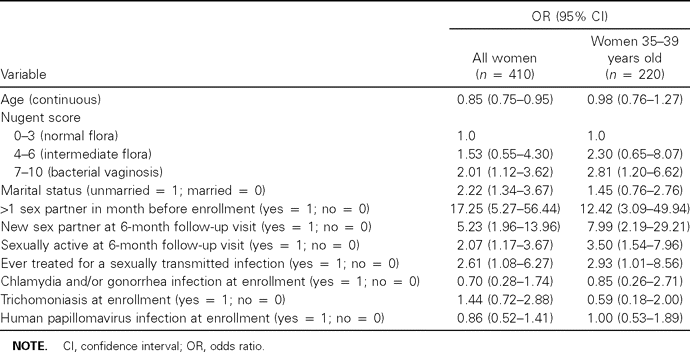 J Infect Dis, Volume 192, Issue 8, 15 October 2005, Pages 1372–1380, https://doi.org/10.1086/462427
The content of this slide may be subject to copyright: please see the slide notes for details.
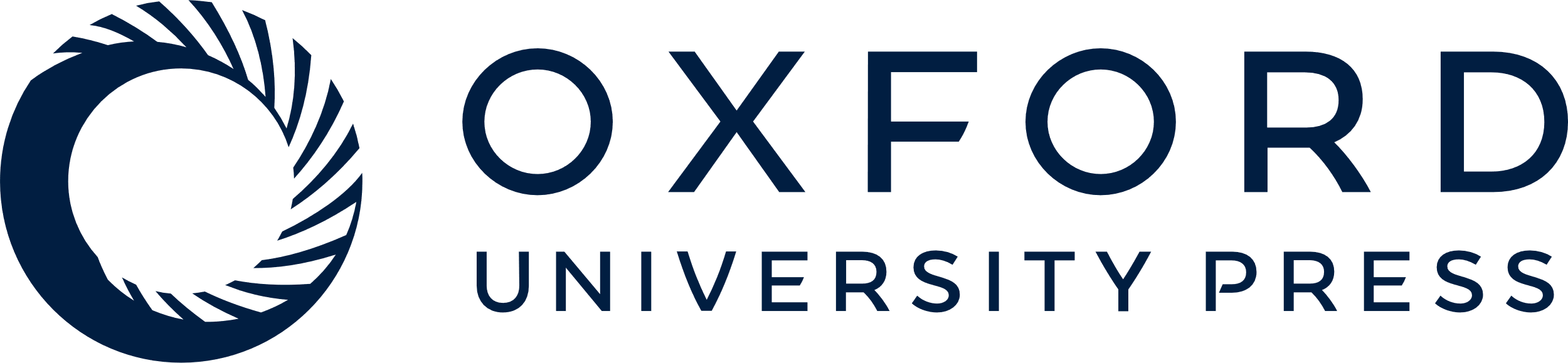 [Speaker Notes: Table 4 Associations between HIV seroconversion and bacterial vaginosis (Nugent score, 7–10), adjusted for selected covariates, in the full cohort and restricted to women 35–39 years old


Unless provided in the caption above, the following copyright applies to the content of this slide: © 2005 by the Infectious Diseases Society of America]